بسم الله الرحمن الرحیم
جزوه درس اصول سرپرستی
مدرس:سید بهمن حسن پور
با عرض سلام و ارادت خدمت دانشجویان عزیز و تبریک سال نو و آرزوی سال خوش وموفقیت برای همه شما عزیزان و به امید ریشه کن شدن ویروس کرونا.
لازم به یادآوریست جزوه تهیه شده ادامه مطالب ارائه شده در شروع نیم سال دوم  تحصیلی می باشد که براثر شیوع ویروس کرونا قادر به ادامه تدریس در دانشکده نبوده ایم،ّبنابراین اساس آزمون پایان ترم مطالب ارائه شده قبلی وجزوه  حاضرمی باشد.
با تشکر 
حسن پور
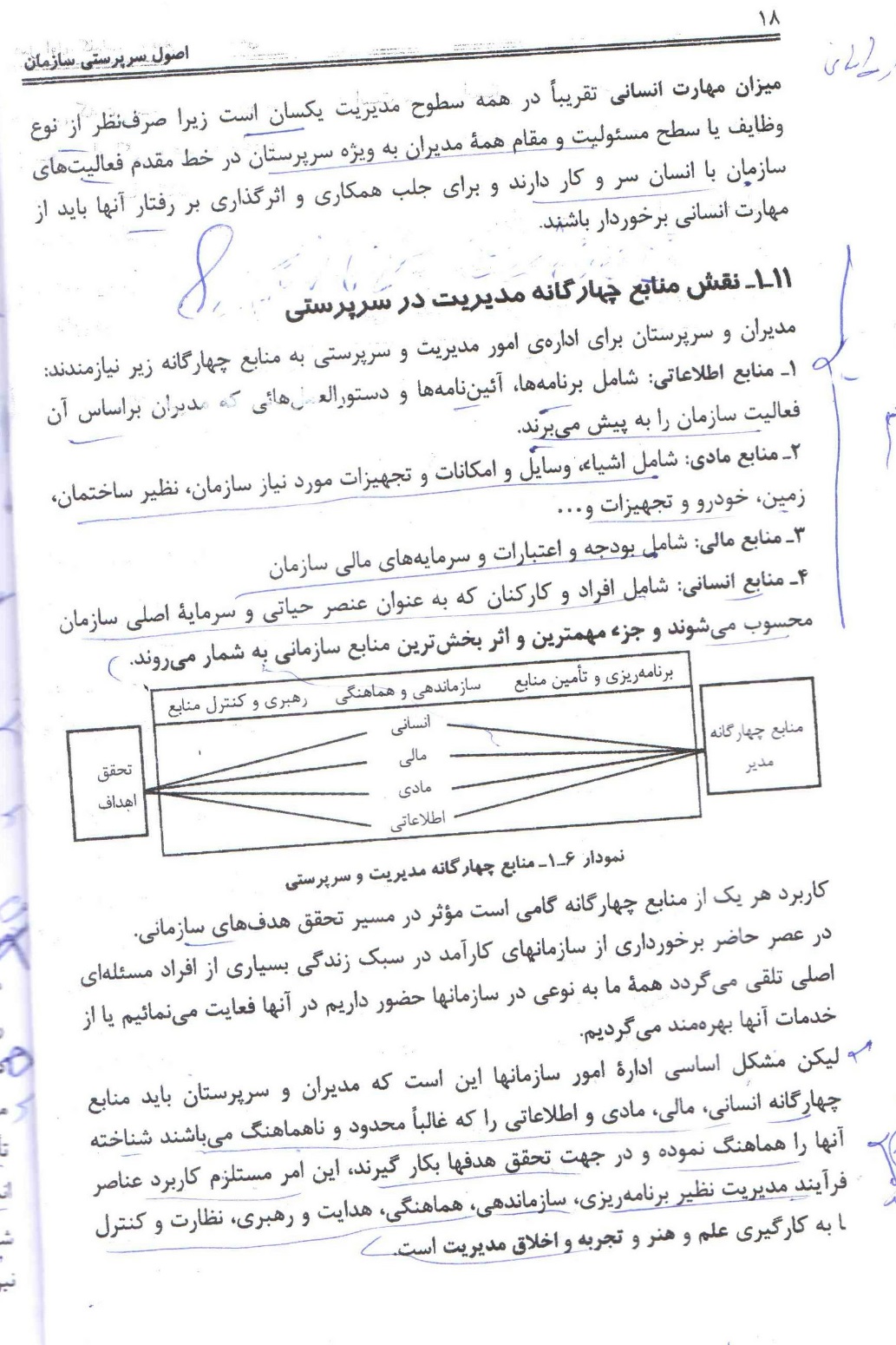 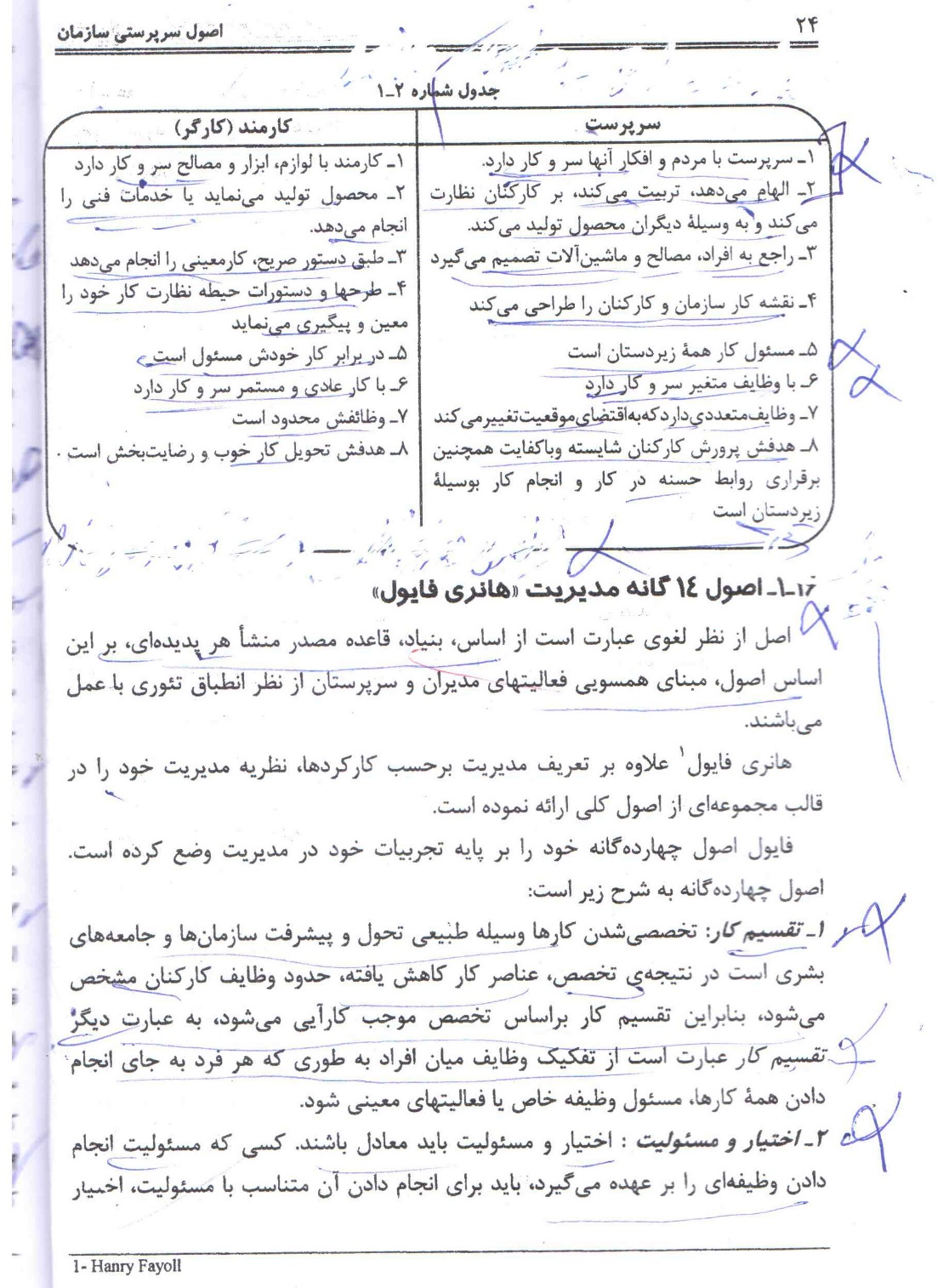 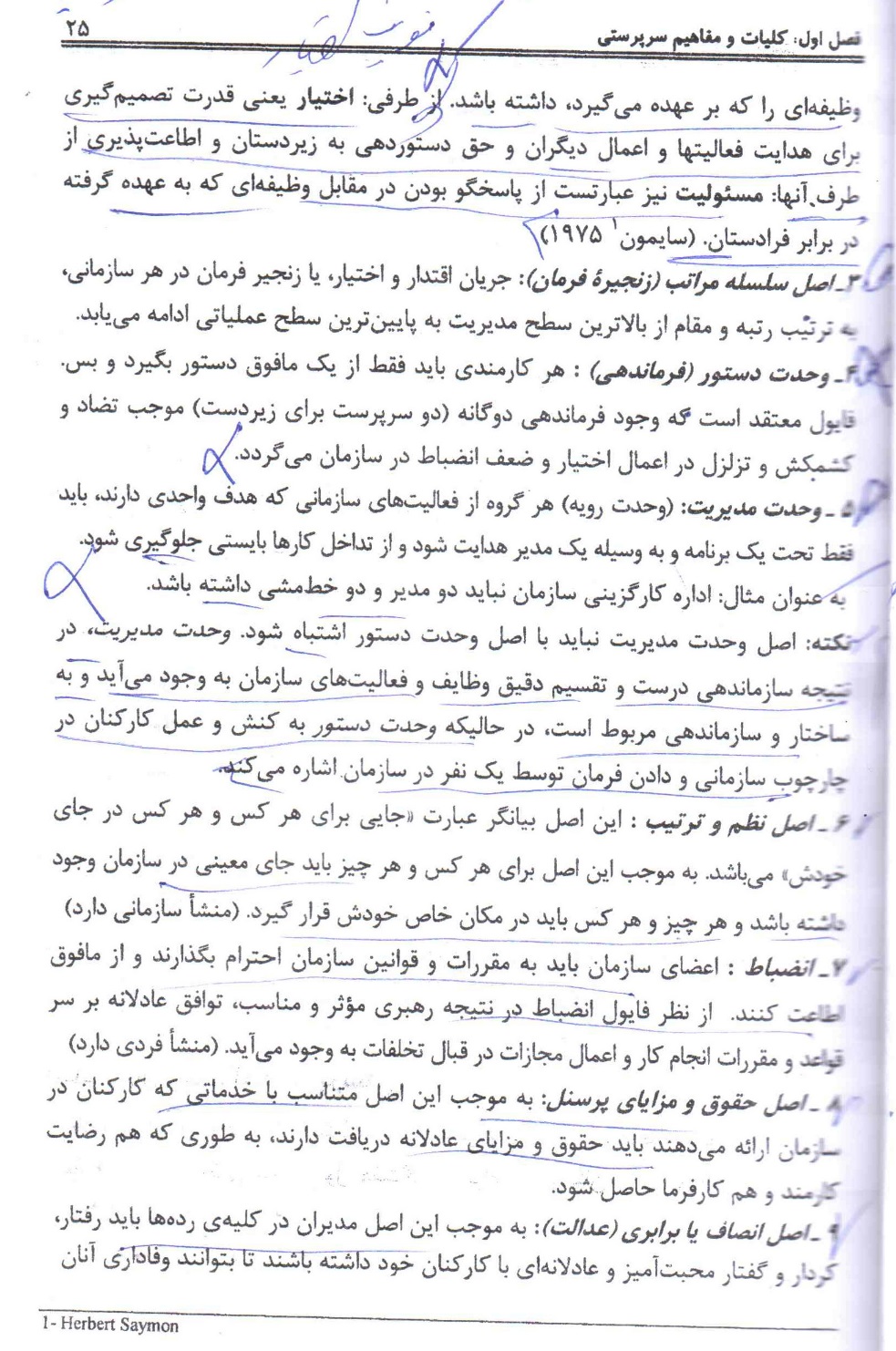 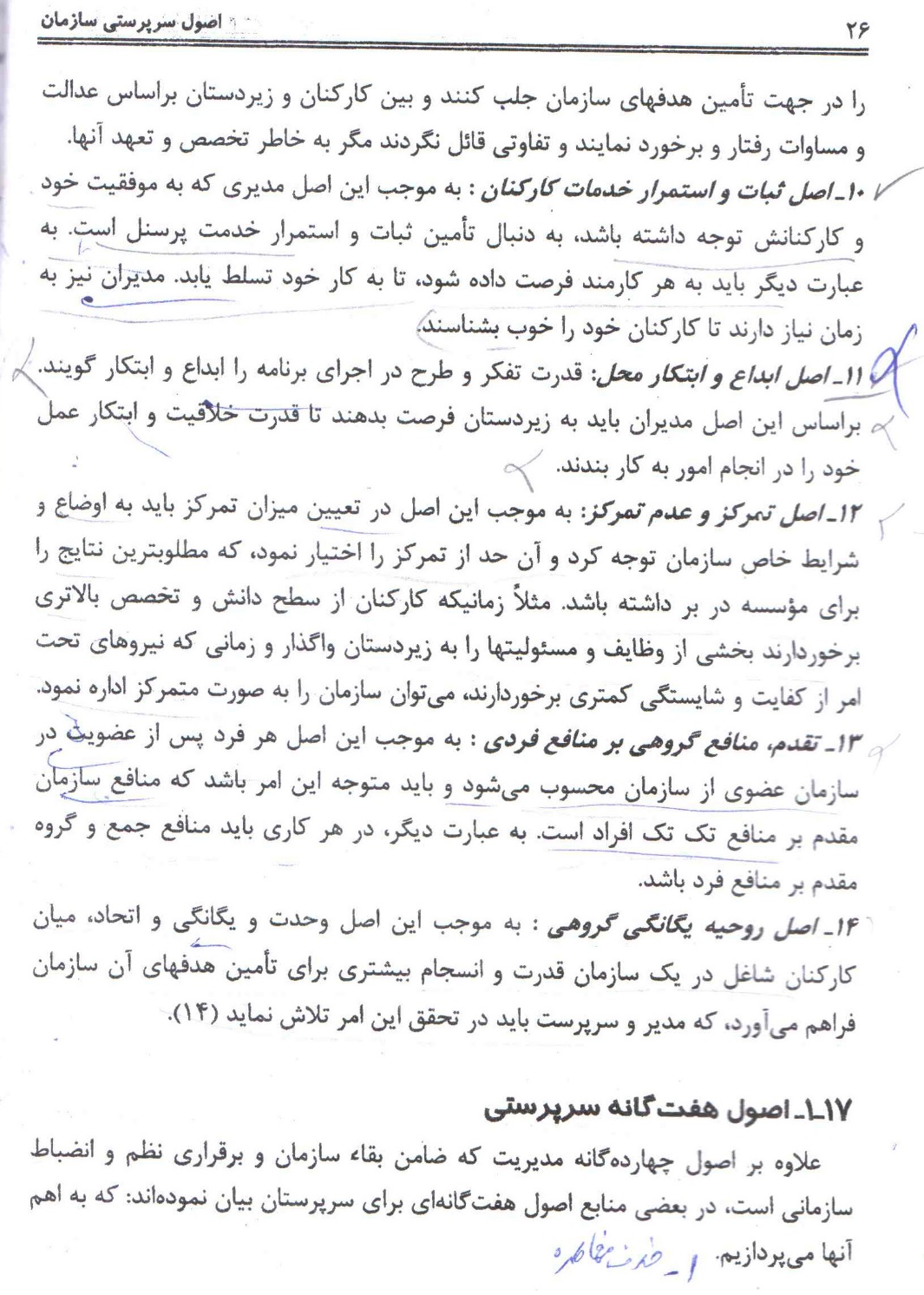 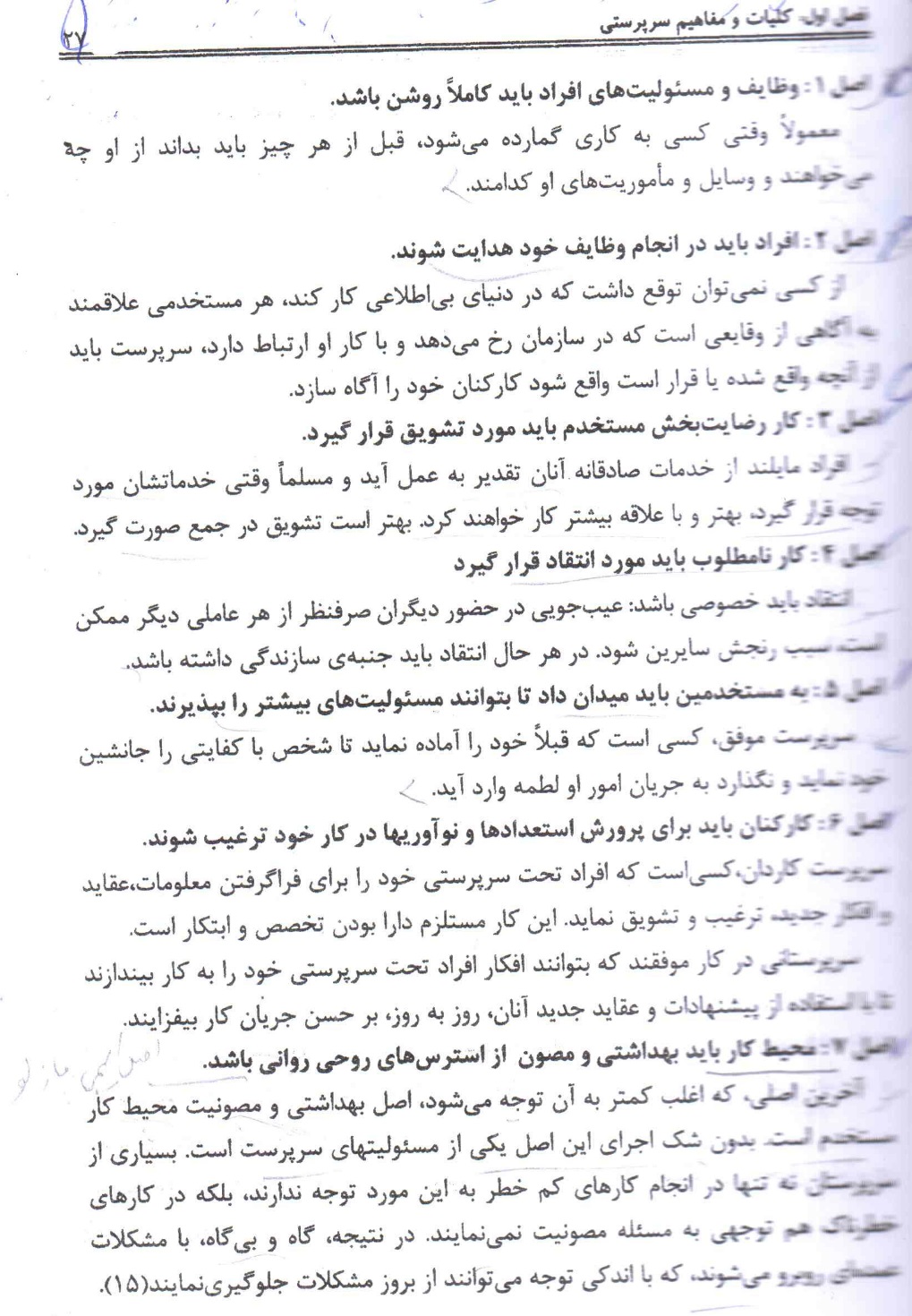 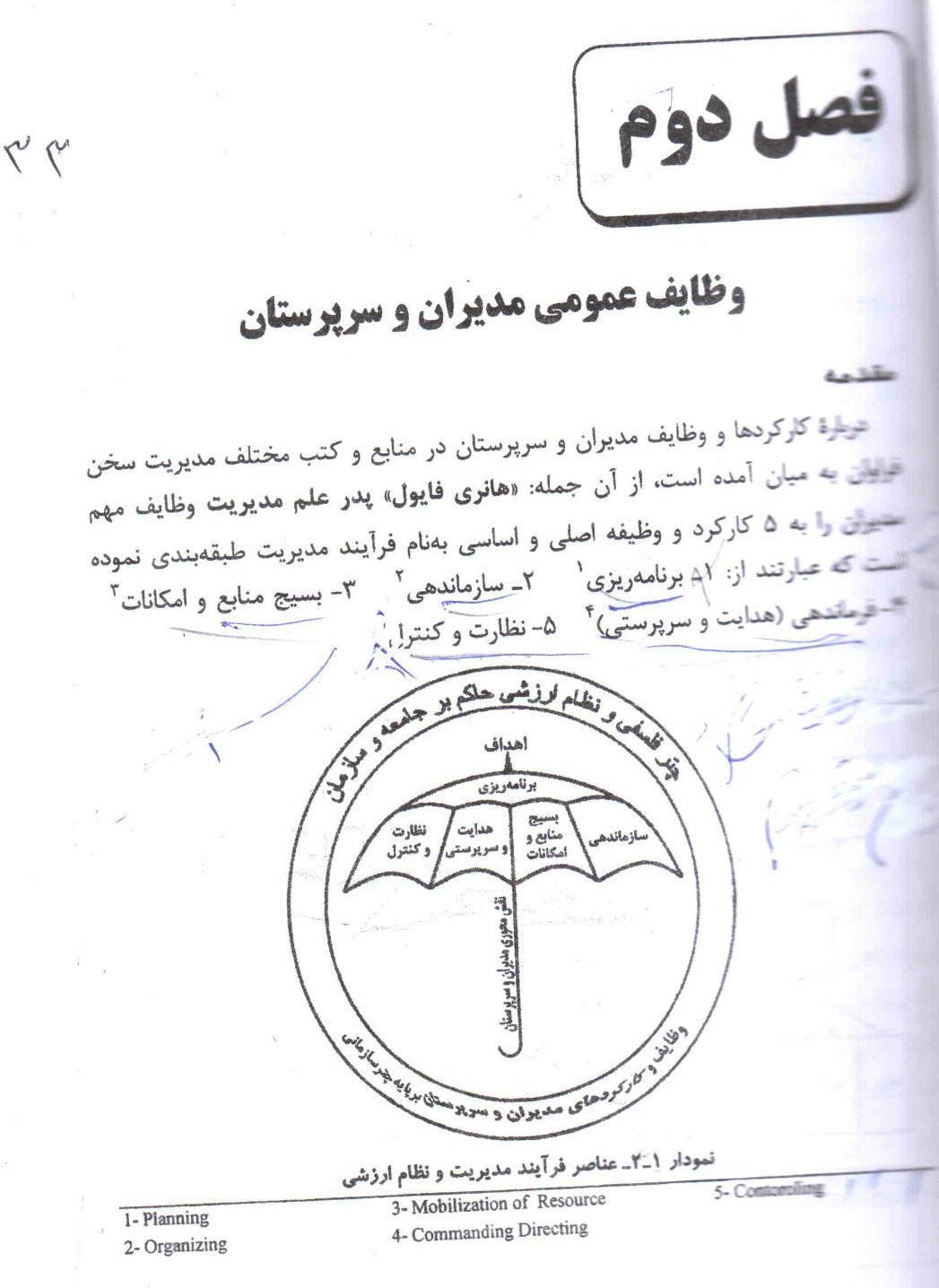 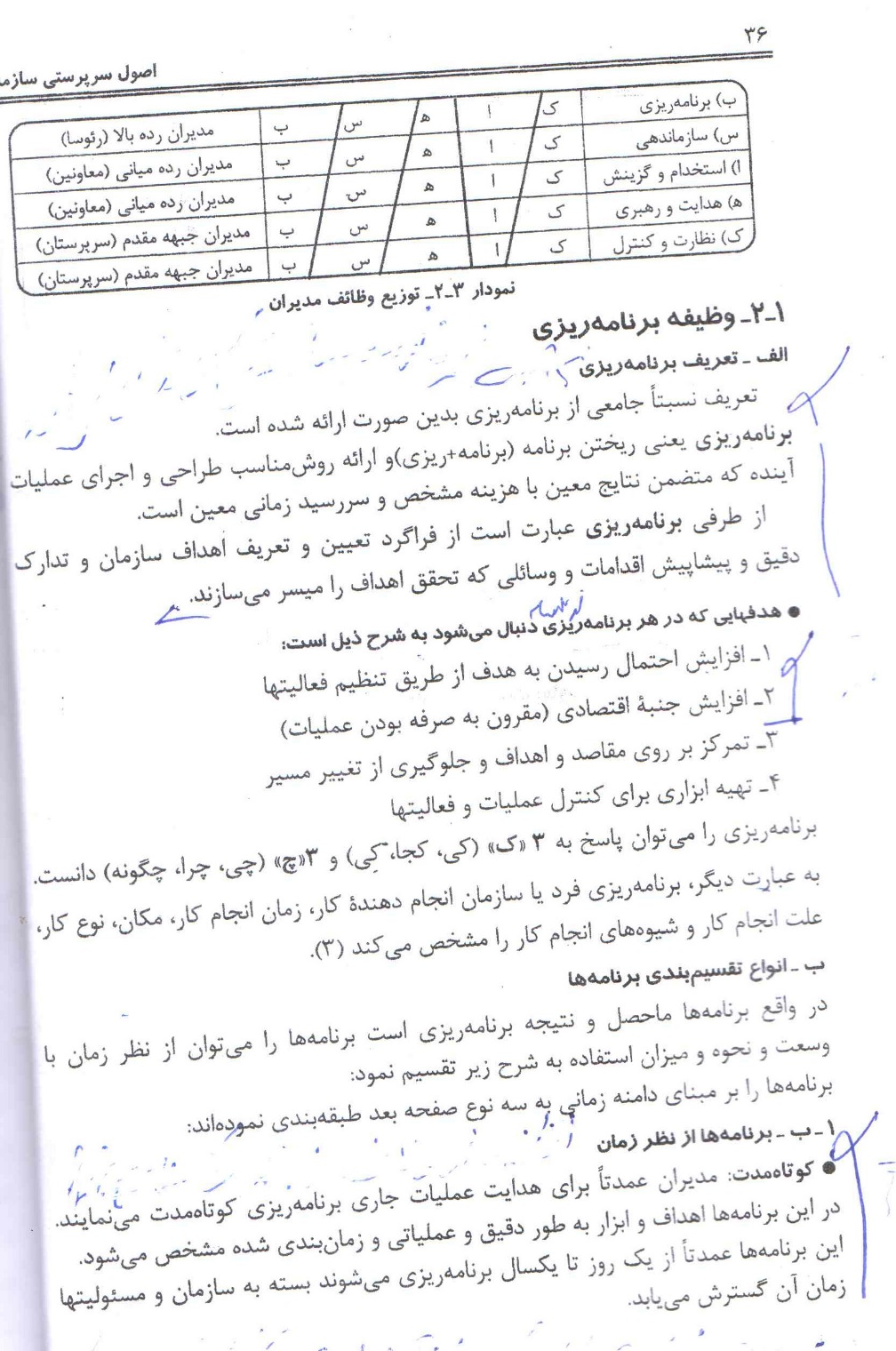 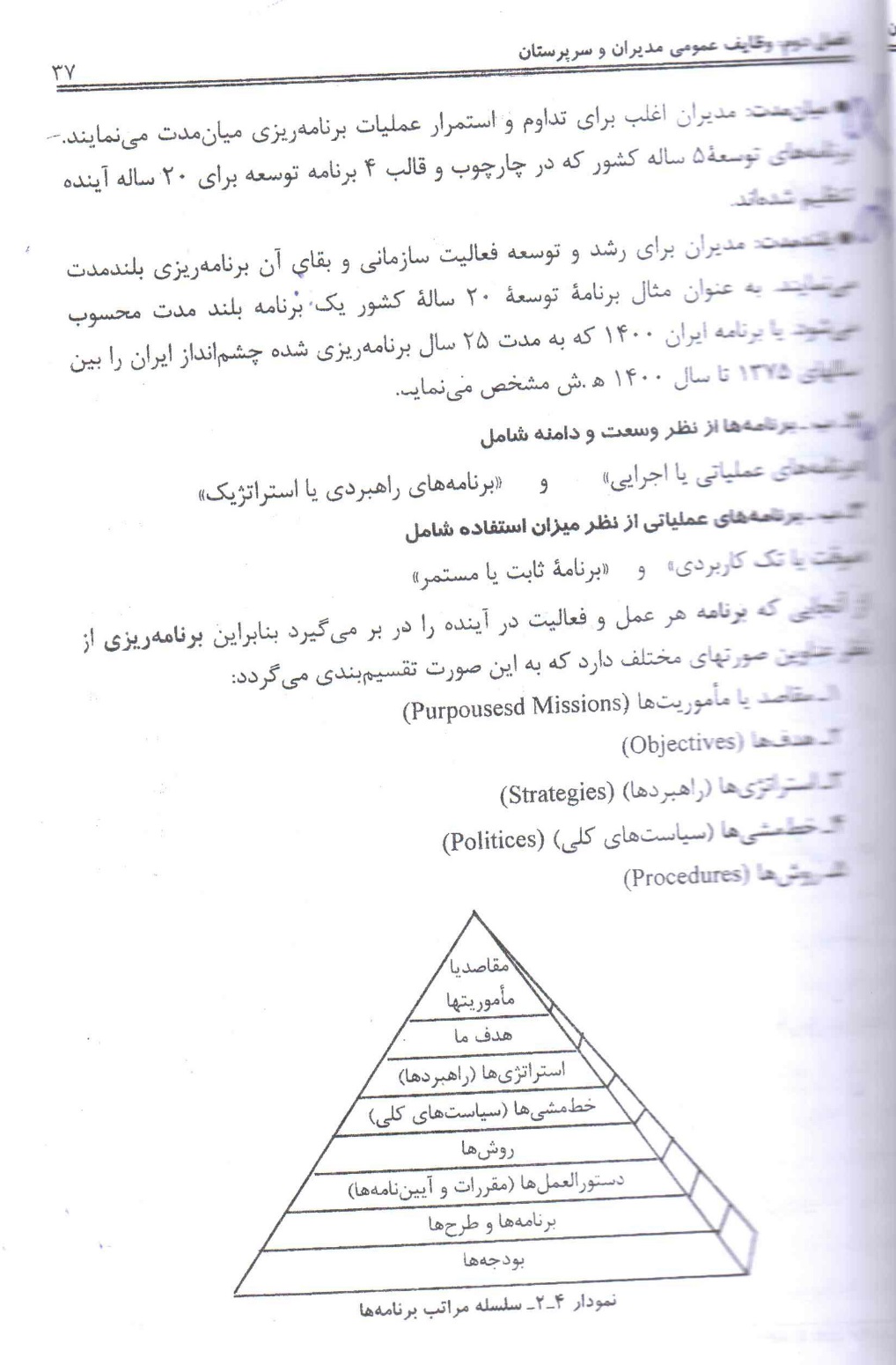 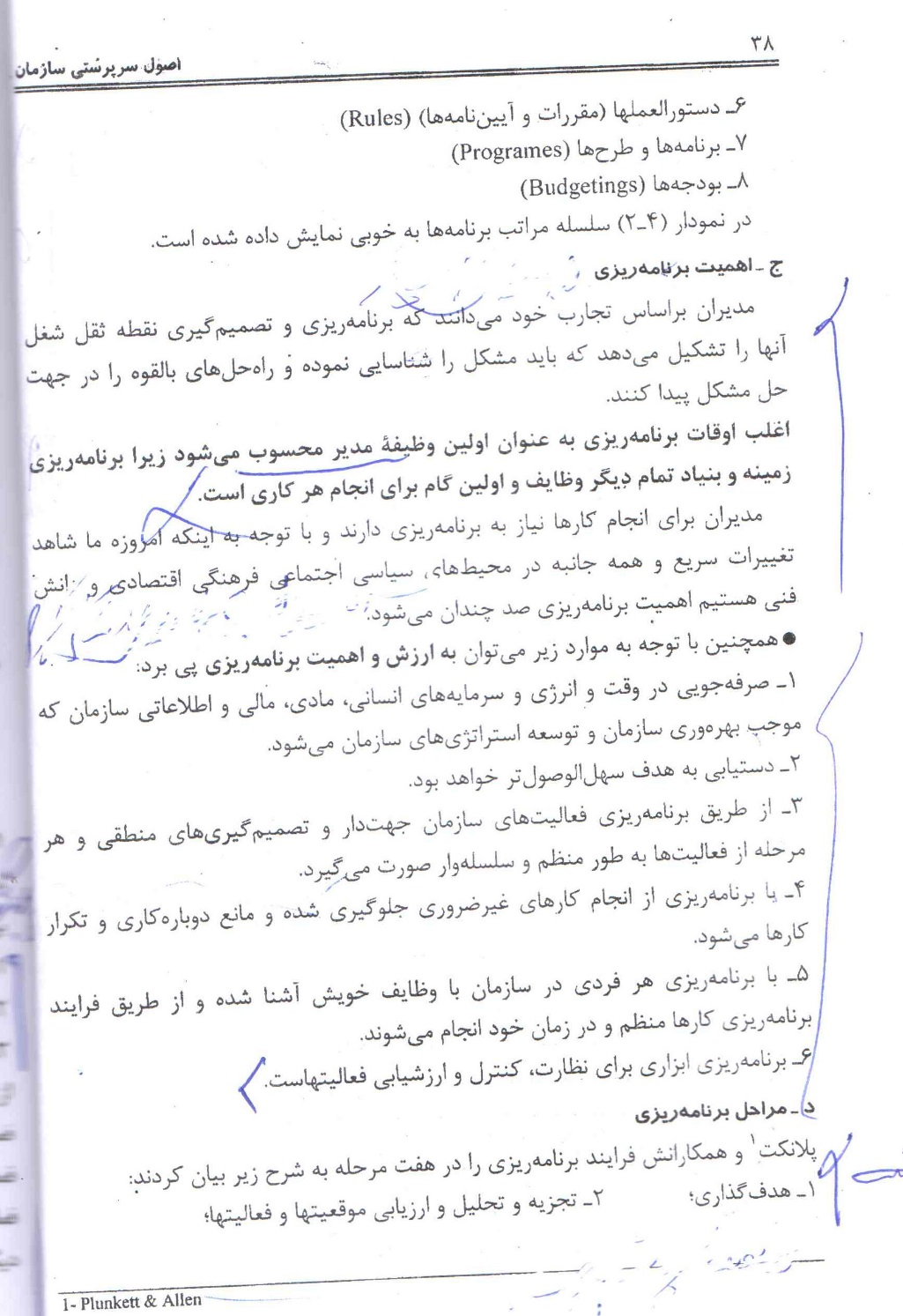 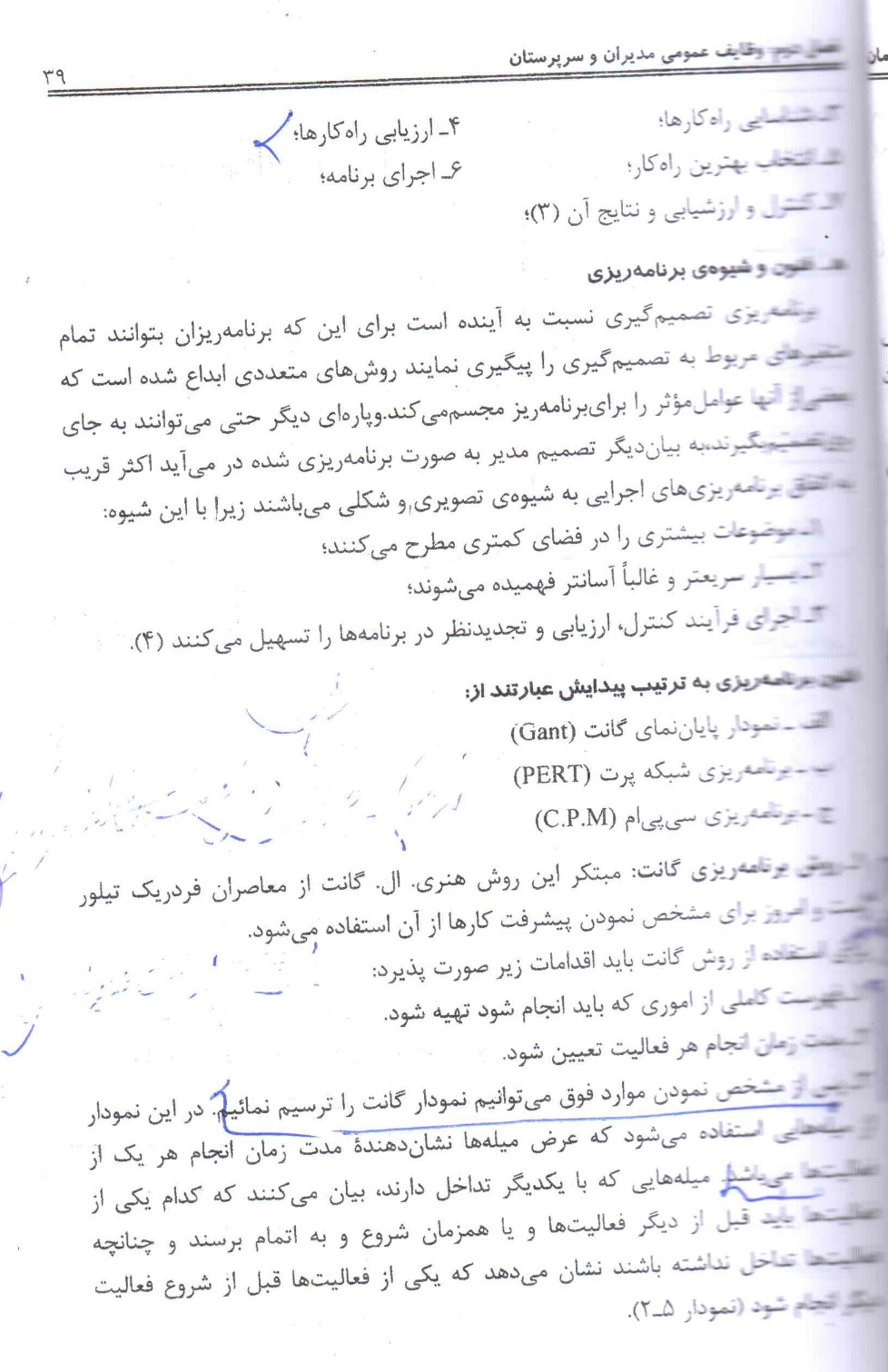 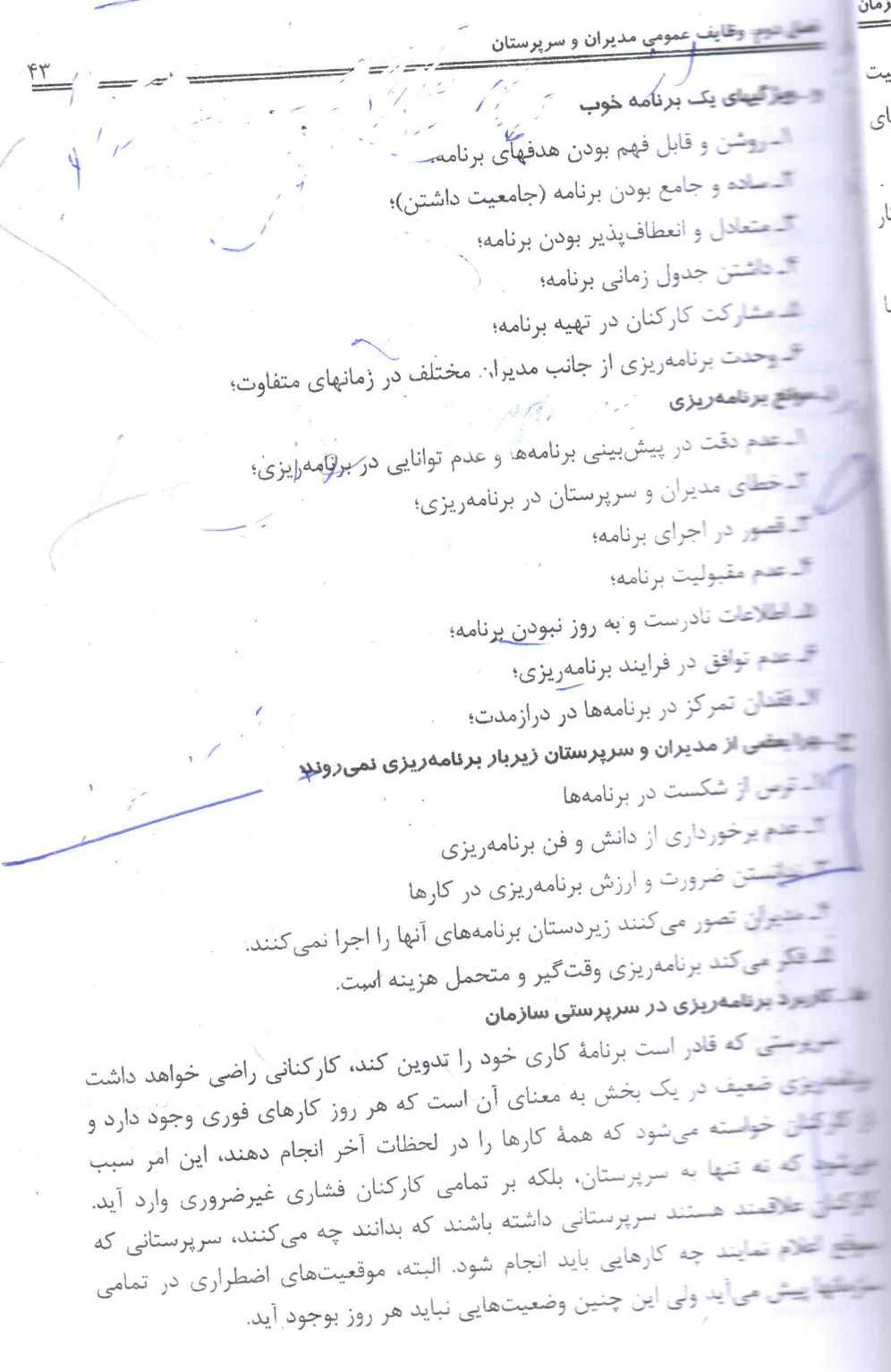 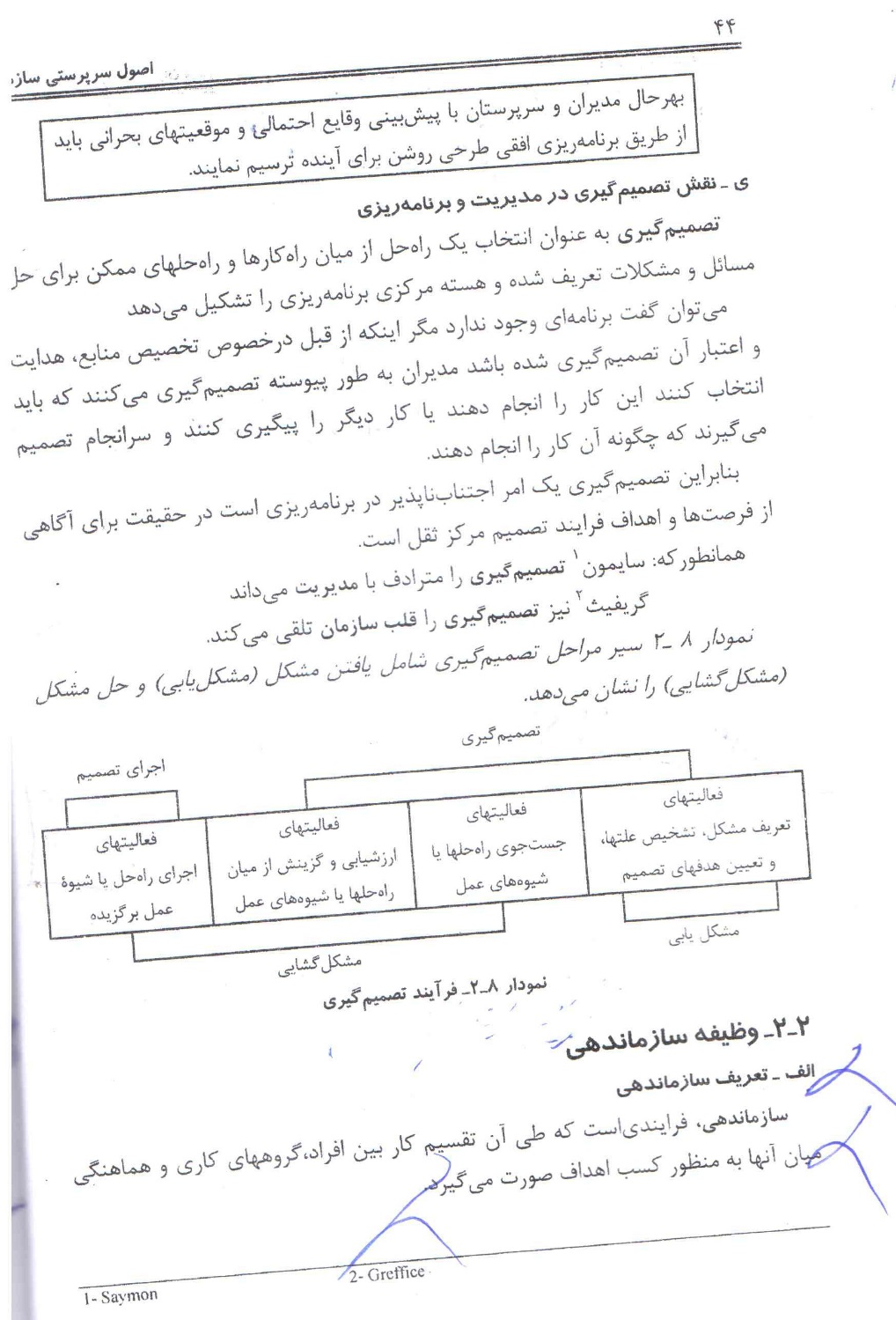 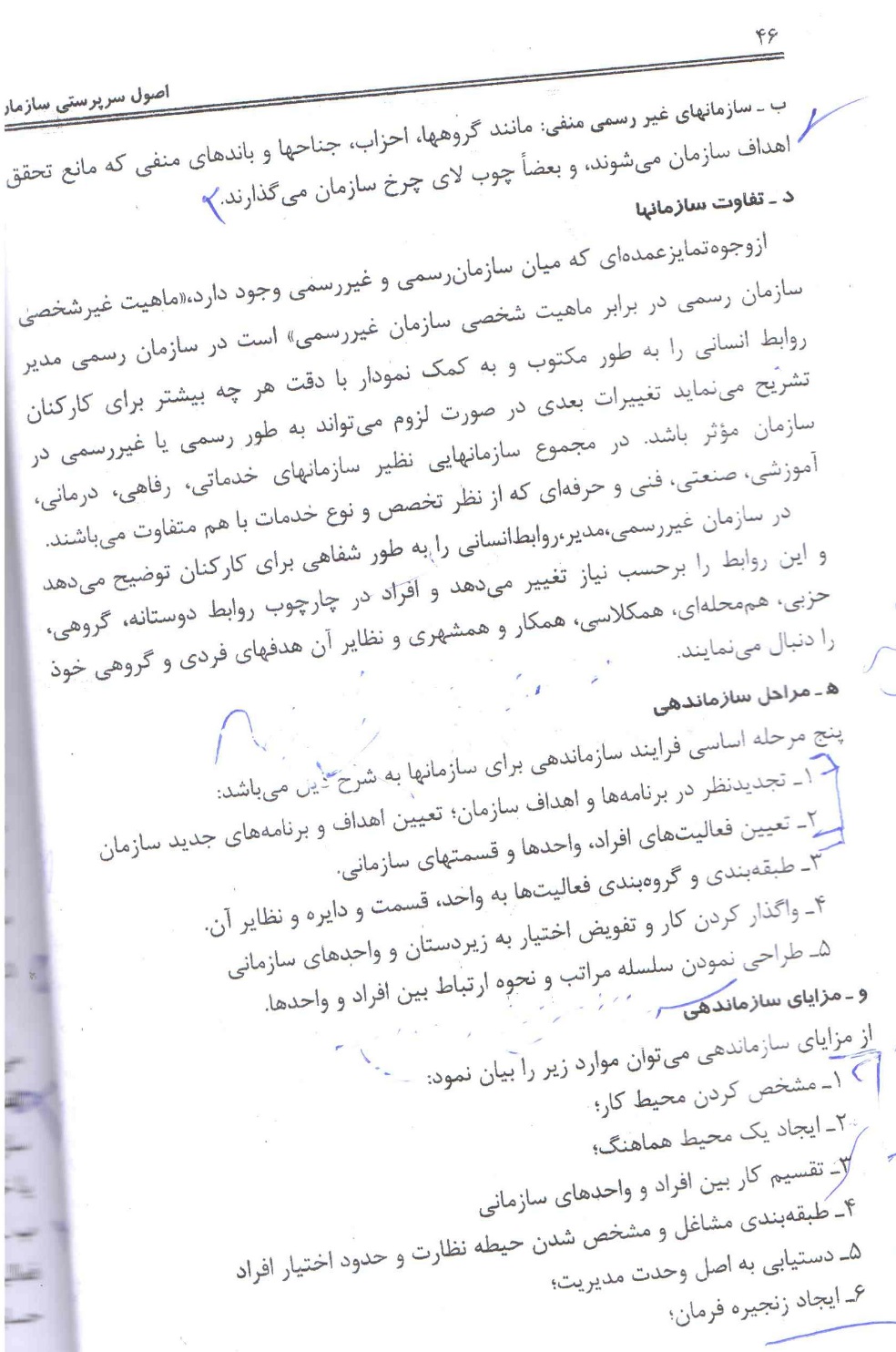 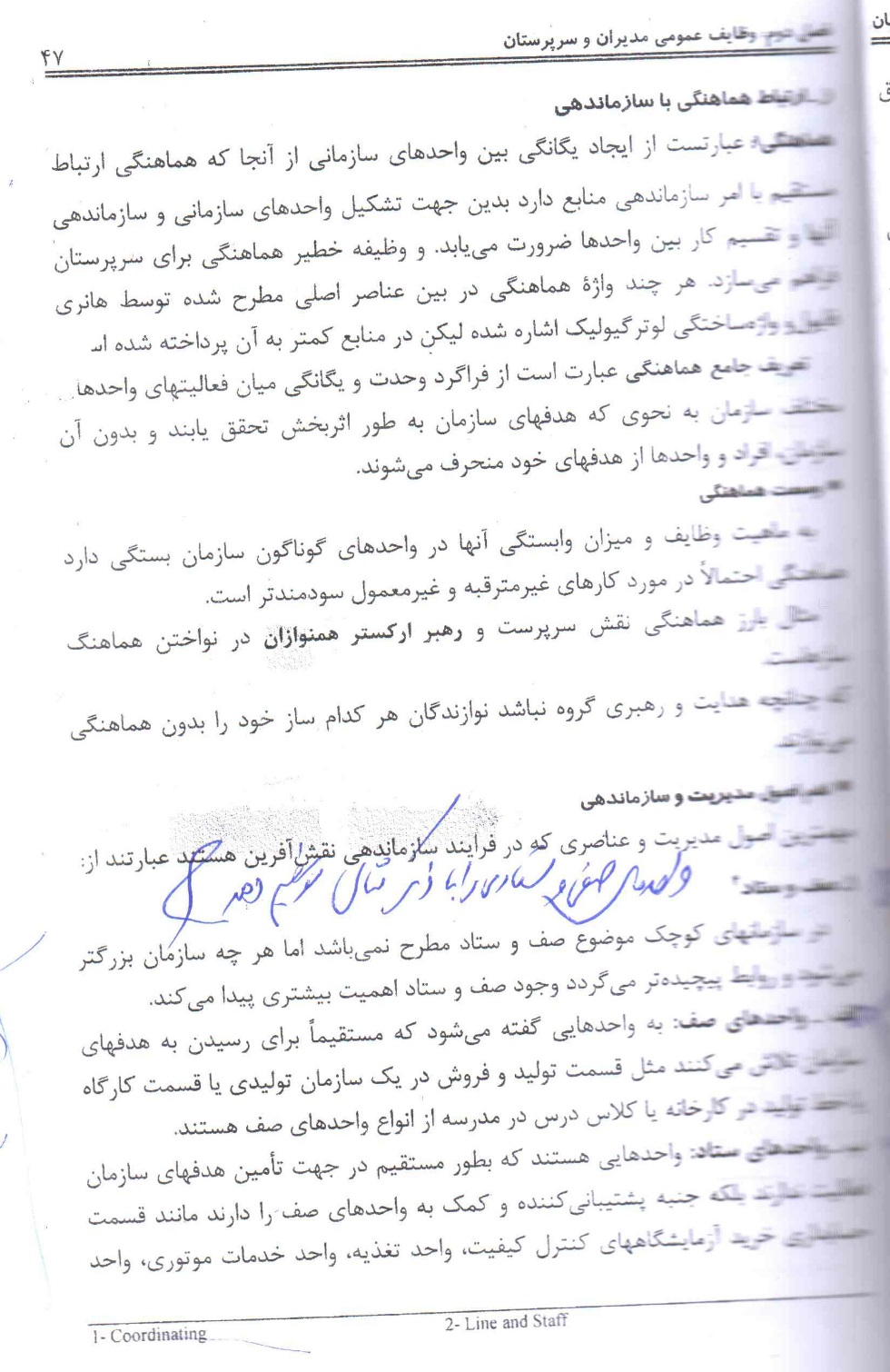 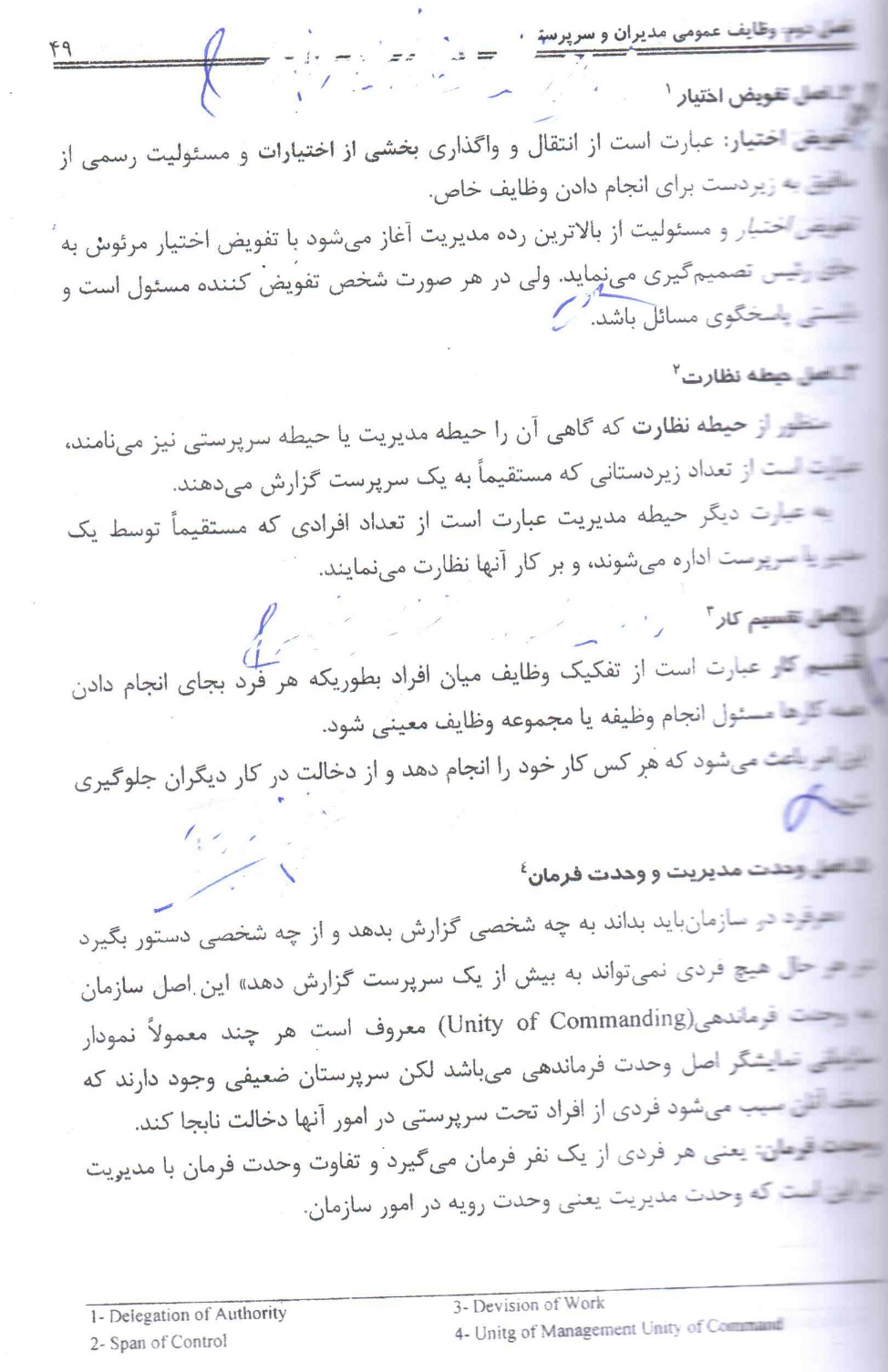 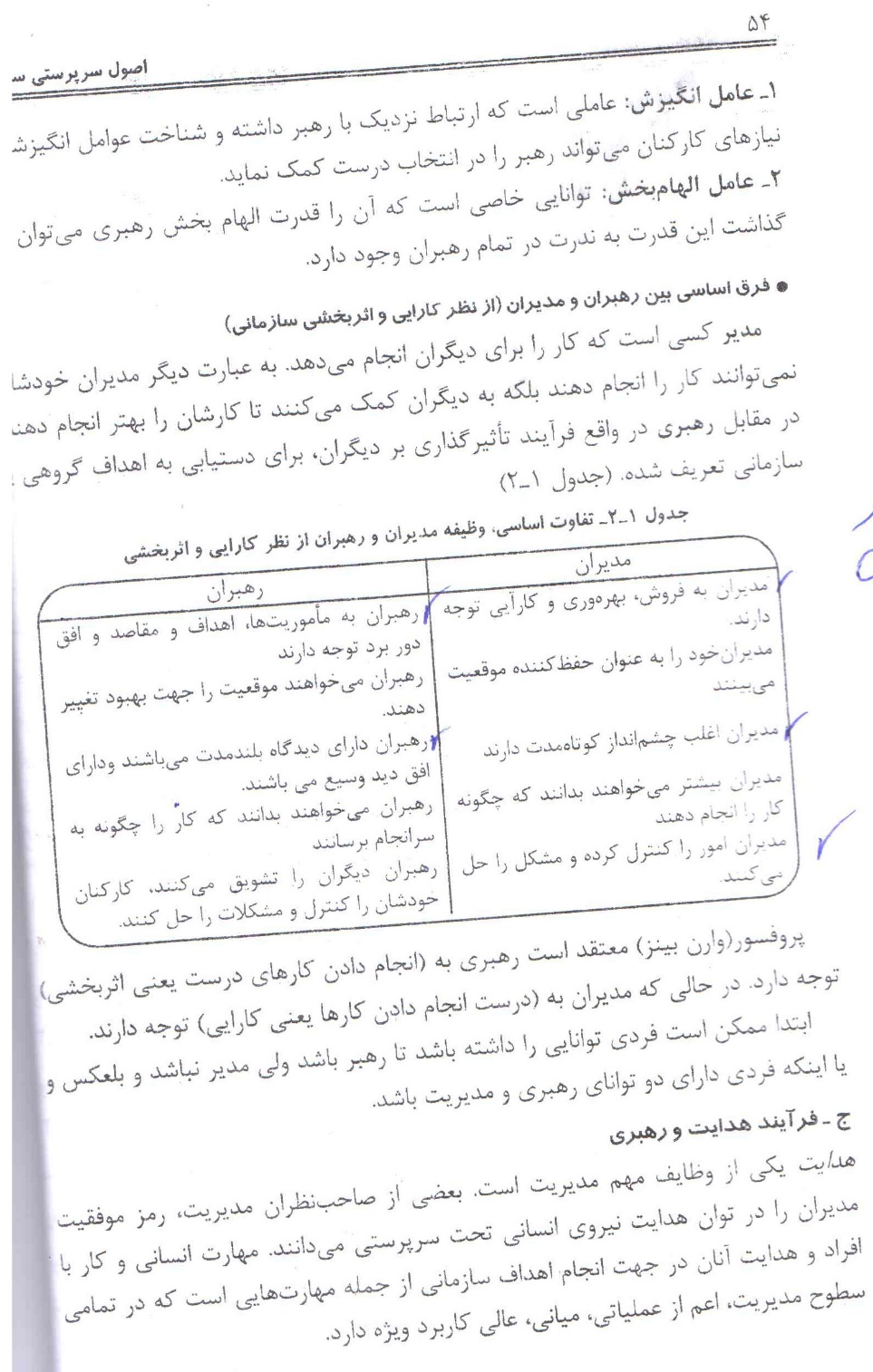 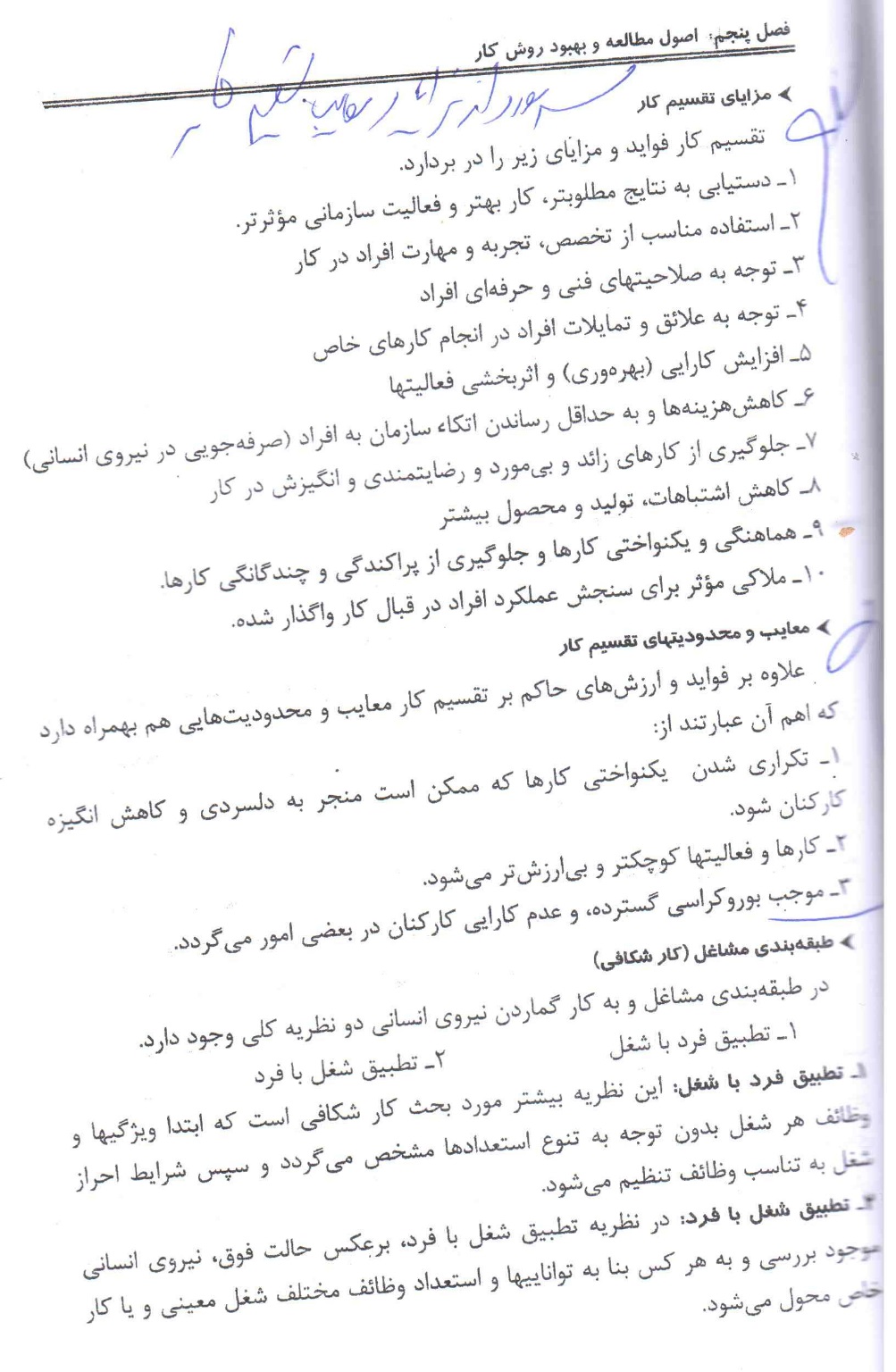 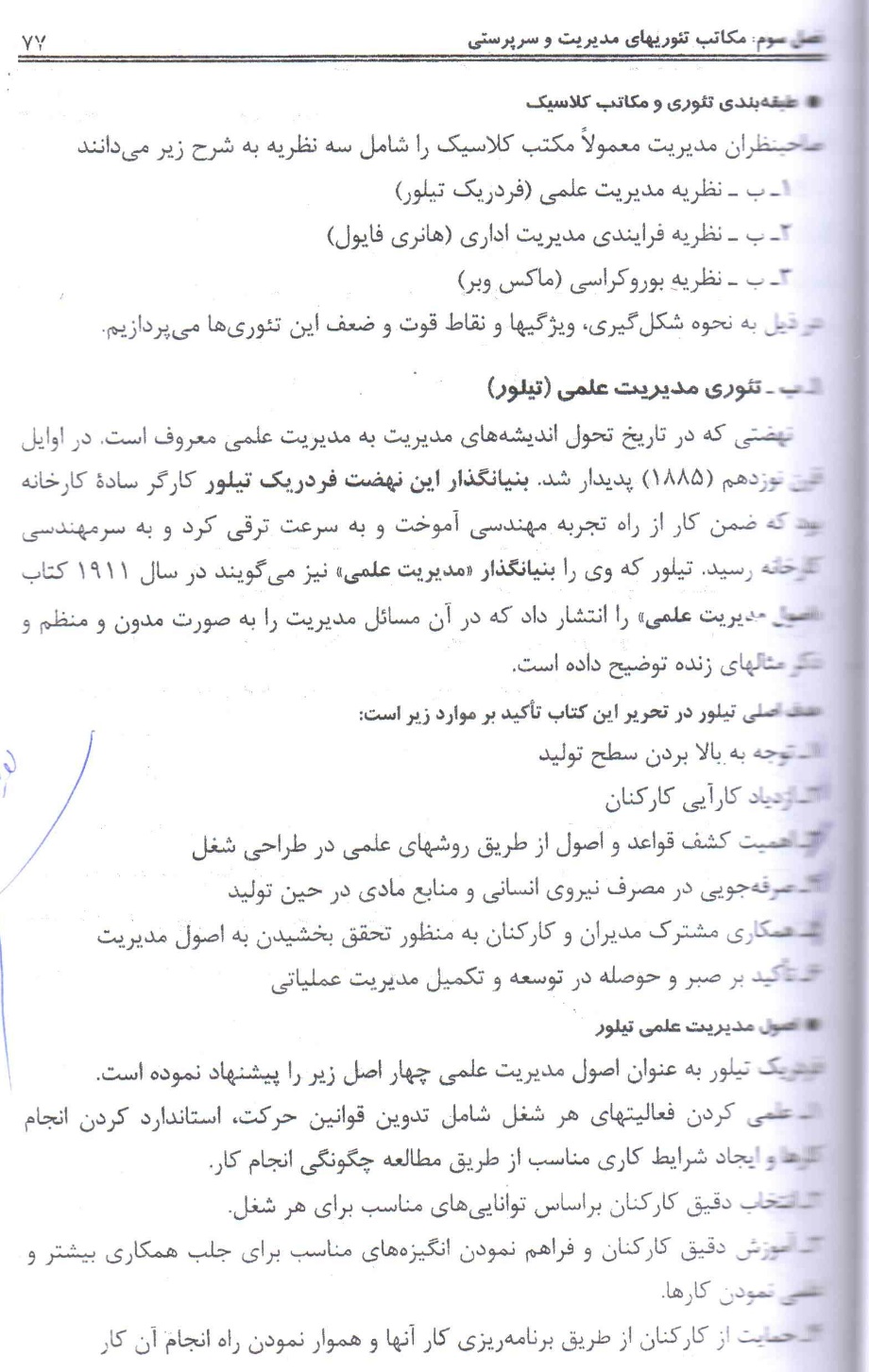 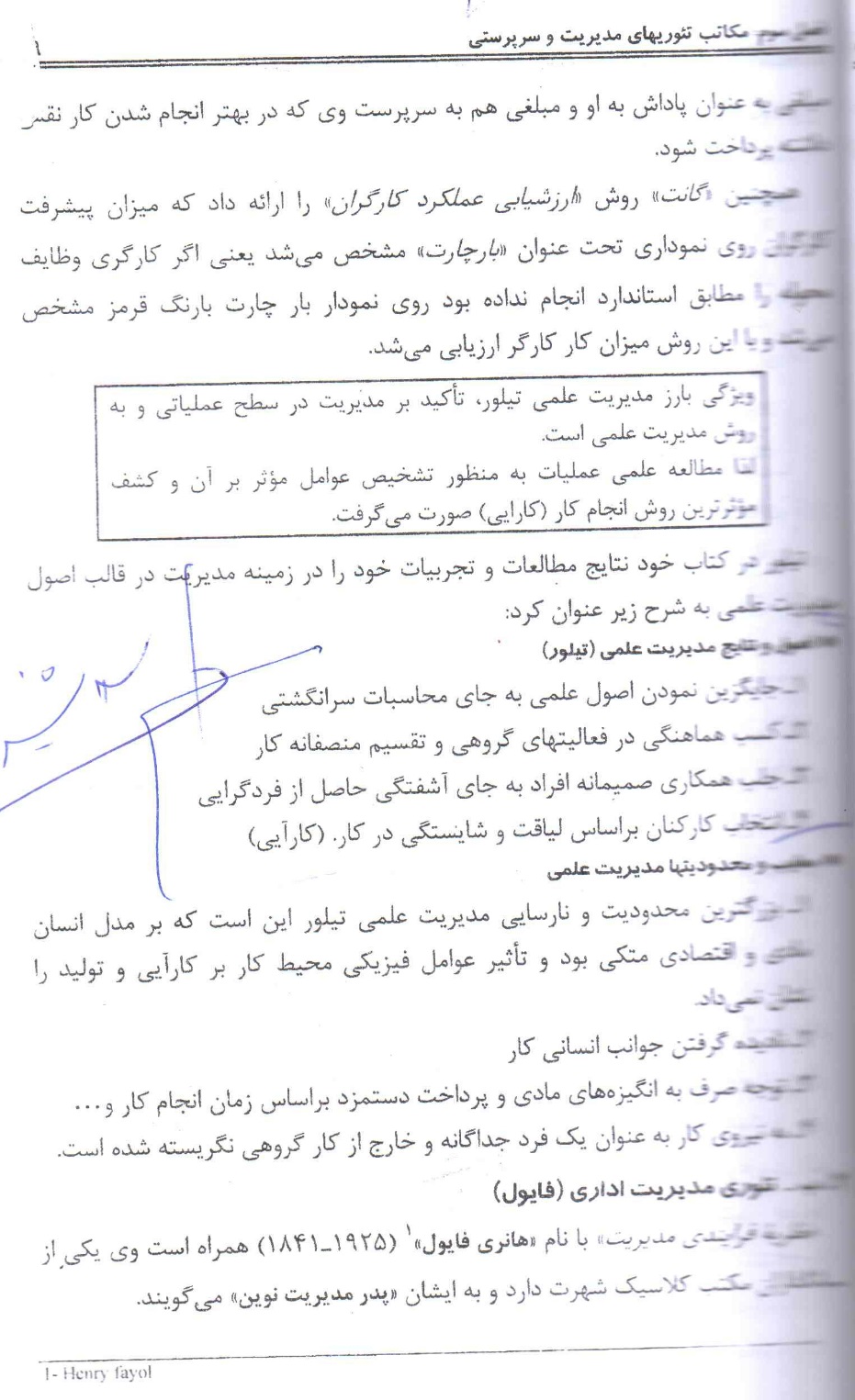 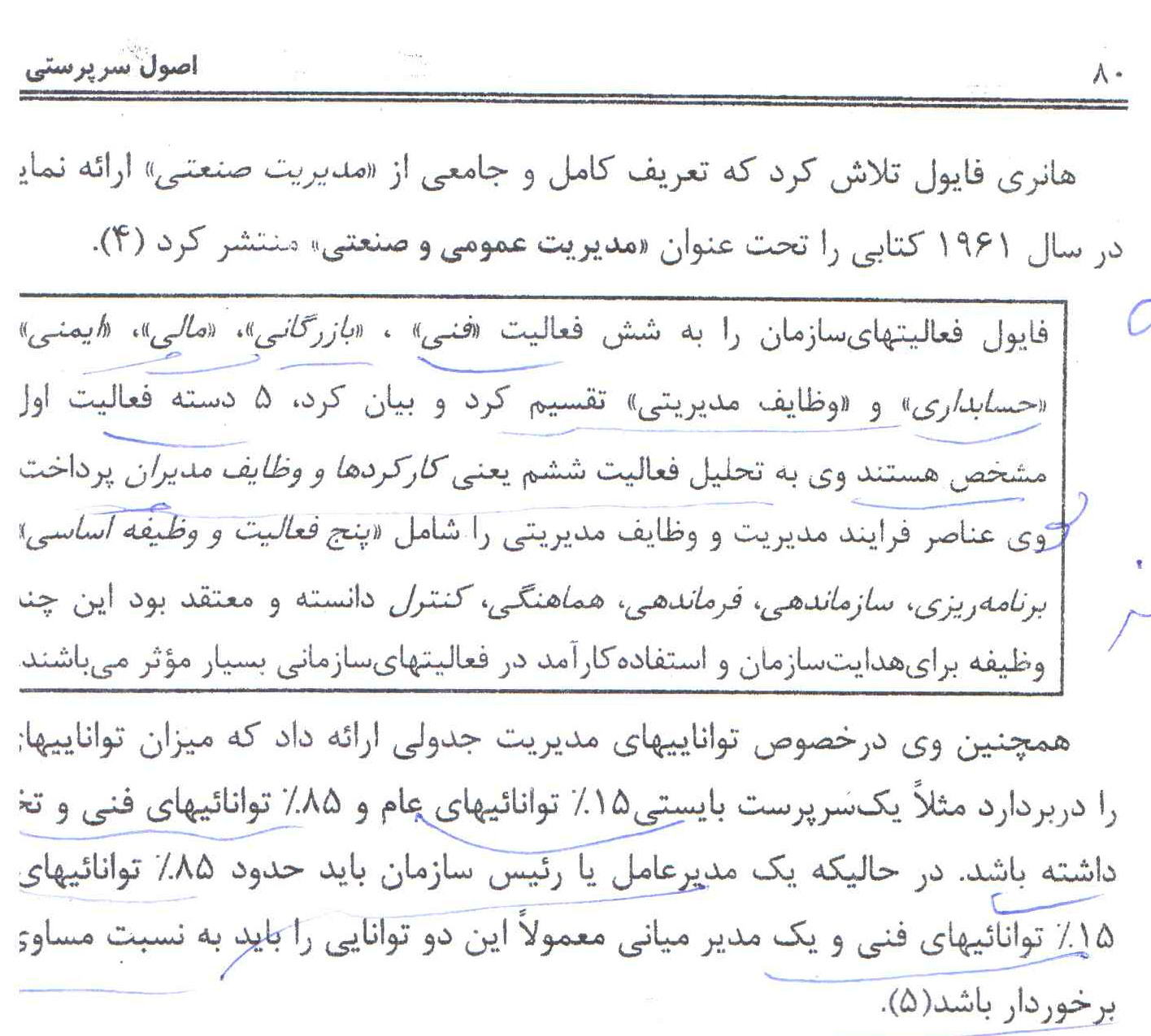 با آرزوی توفیق و سربلندی